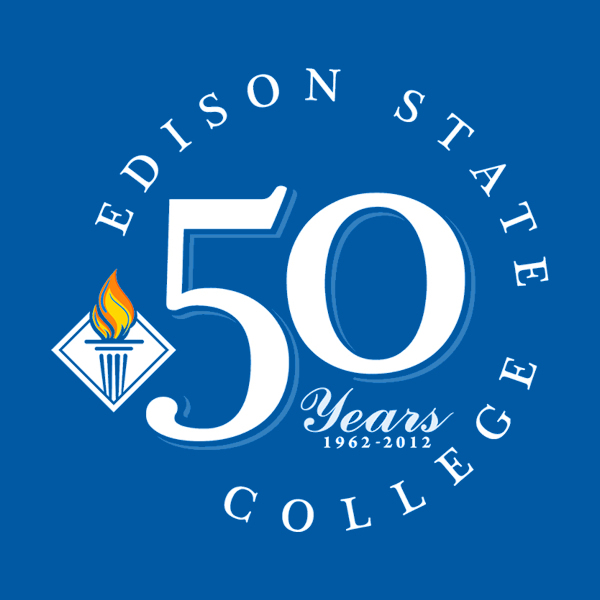 School of Education
2011 - 2012
Student Learning Outcomes
Plan - The teacher candidates during their final internship will design meaningful learning experiences that incorporate knowledge of content, students, learner outcomes, pedagogy, and assessment for grades K - 6.
Teach - Teacher candidates will cite evidence of strong content knowledge, employ appropriate pedagogical practices, and utilize resources to facilitate the learning process for students in grades K-6.
Adapt - Students will adapt elements of change in the grades K - 6 classroom and the wider world, actively bringing this awareness to work with students, faculty, and other members of the community.
Assess - Students will use a variety of diagnostic, formative and/or summative assessments to evaluate and support developmentally appropriate progress of the grade K- 6 learner.
Reflect - Students will engage in the process of continual and thoughtful reflection on his/her grade K-6 teaching practices.